Session 9: 
The Vision for the Future
Dr. Yuko Endo
JMAFF
1
1. Outcome of VICH to the World
2. Phase 4 VICH Priorities (2016-2020)
3. Vision for the Future
2
Outcome of VICH to the World
3
VICH has contributed to VICH regions
Harmonization of technical requirements in VICH regions
VICH Guidelines (53 final GLs)
Pharmaceuticals (40)
   -Quality (14)
   -Efficacy (10)
   -Environmental Safety (2) 
   -Metabolism and Residues (4)  
   -Toxicology (7)
   -Target Animal Safety (1)
   -Antimicrobial Safety (2)
Biologicals (6)
    -Quality (3)
    -Target Animal Safety (3)
General (7)
    -GCP (1)
    -Pharmacovigilance (5)
    -File Format (1)
4
VICH has contributed to the VICH regions
Harmonization of technical requirements in VICH regions
VICH GLs are very useful for VICH regions to
Ensure product quality,  safety and efficacy
Reduce animal testing and costs of development
Accelerate the development and reviewing process
Increase availability of new veterinary medicinal products
Contribute to animal/public health, environment
5
Great Outcome of VICH for participants
Full Discussion to reach the best consensus in SC, Task Forces and EWGs
Mutual  understanding & Trust among VICH participants
6
VICH GLs are useful for non-VICH countries
VICH and OIE aim to disseminate the outcome of VICH to the World through VICH Outreach Forum.
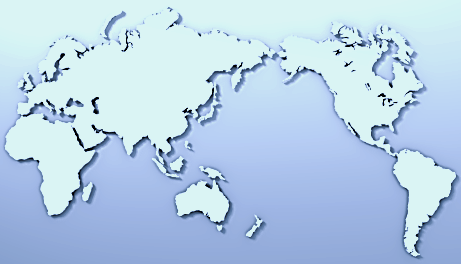 Russia
Canada
EU
Ukraine
Korea
USA
Japan
China
Morocco
ASEAN
Taiwan
India
Thailand
Mexico
UEMOA
Malaysia
Brazil
CAMEVET
Australia/
New Zealand
South Africa
Argentina
2. Phase 4 VICH Priorities
8
Draft-VICH Priorities Phase 4: 2016-2020
This presentation is made based on the draft 4 – VICH Priorities Phase 4: 2016-2020 (14 September 2015)
1. History
2. The Scope of VICH
3. Drivers behind the priorities for VICH phase 4
4. Priorities for the period 2016-2020
VICH Steering Committee will soon publish the phase 4 VICH Priorities for next five years (2016-2020) on the VICH website (http://www.vichsec.org/).
9
Draft-VICH Priorities Phase 4: 2016-2020
3. Drivers behind the priorities for VICH phase 4
The drivers for VICH phase 4 include:
10
Draft-VICH Priorities Phase 4: 2016-2020
4. Priorities for the period 2016-2020
VICH will continue the following key activities.
11
*Task Force of Anthelmintics GLs discussed including resistance to endo/ecto-parasiticides.
Draft-VICH Priorities Phase 4: 2016-2020
4. Priorities for the period 2016-2020
VICH will expand activities in the following areas.
12
3. Vision for the Future
13
Vision for the future
2016-2020
(VICH Phase 4)
Reaching out to the World
14
Desirable Future World for People & Animals
All people, domestic animals, wildlife are in good health.
No hunger is in the world.
Environment is healthy and ecosystem functions well.
15
[Speaker Notes: Was OIE representative make excellent speech, wasn’t  he?

As I hope to avoid duplication and/or diversity, I will show only one figure to you.]
Probable VICH contribution to Health
Quick development of new VMPs.
Examples of Areas
-new infectious diseases   
-zoonosis
-chronic diseases
-alternative toxicity tests
-improve QOL of animals
-novel therapy
Supply of VMPs with high quality, efficacy & safety.
Easily access to enough VMPs with fair price in all of the world.
16
[Speaker Notes: Was OIE representative make excellent speech, wasn’t  he?

As I hope to avoid duplication and/or diversity, I will show only one figure to you.]
Probable VICH contribution to Food Supply
Quick development of  new VMPs.
Examples of Areas
-healthy growth & efficient  production 
-produce safe foods with high quality 
-reduce residues of VMPs in foods
Supply of VMPs with high quality, efficacy & safety.
Easily access to enough VMPs with fair price in all of the world.
17
[Speaker Notes: Was OIE representative make excellent speech, wasn’t  he?

As I hope to avoid duplication and/or diversity, I will show only one figure to you.]
Probable VICH contribution to Environment
Quick development of  new VMPs.
Examples of Areas
-VMPs with no harmful effects for ecosystem 
-Easily degradable VMPs in the ecosystem 
-Collection and adequate treatment of used VMPs
Supply of VMPs with high quality, efficacy & safety.
Easily access to enough VMPs with fair price in all of the world.
18
[Speaker Notes: Was OIE representative make excellent speech, wasn’t  he?

As I hope to avoid duplication and/or diversity, I will show only one figure to you.]
Vision for the Future
VICH Outreach have various possibilities, 
  for example,
-Regional dossiers and global dossiers with some regional differences
-Harmonized/aligned pharmacovigilance systems
Global regulatory convergence
VICH have a potential to contribute to the world sounder and happier through the outreach activity.
19
Vision for the Future
VICH welcome collaboration with non-VICH countries, and VICH sincerely wish to improve the health for both human and animals by supplying the VICH standards and knowledge for the world.
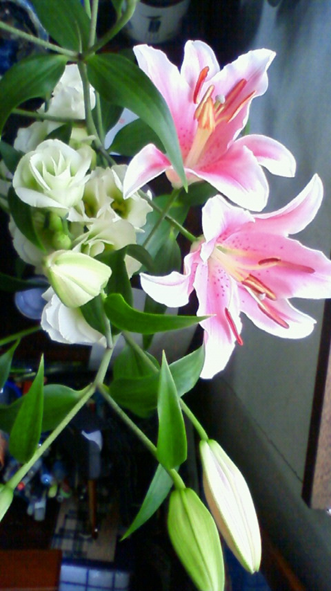 20
Thank you for your Attention!